MODEL RUKAVICE
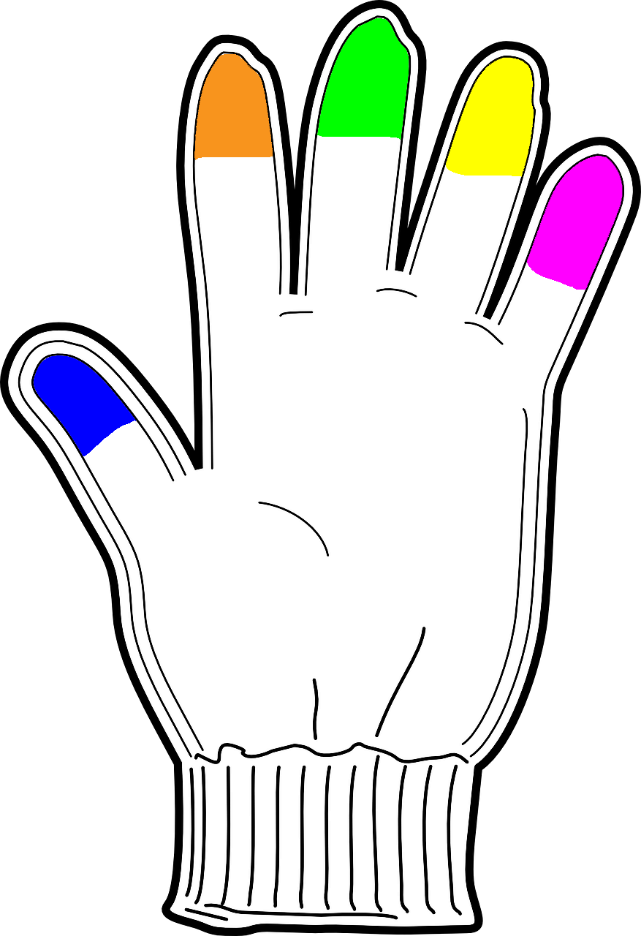 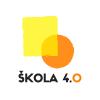 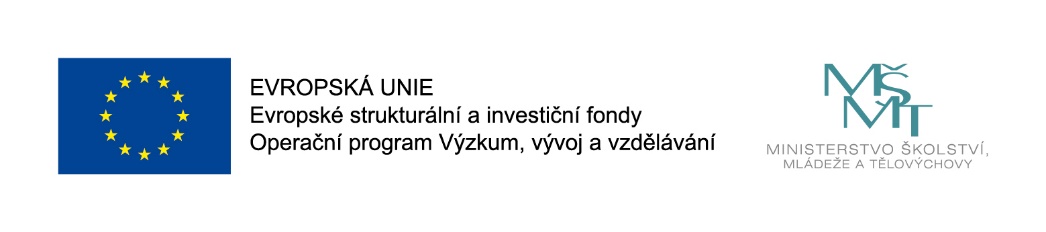 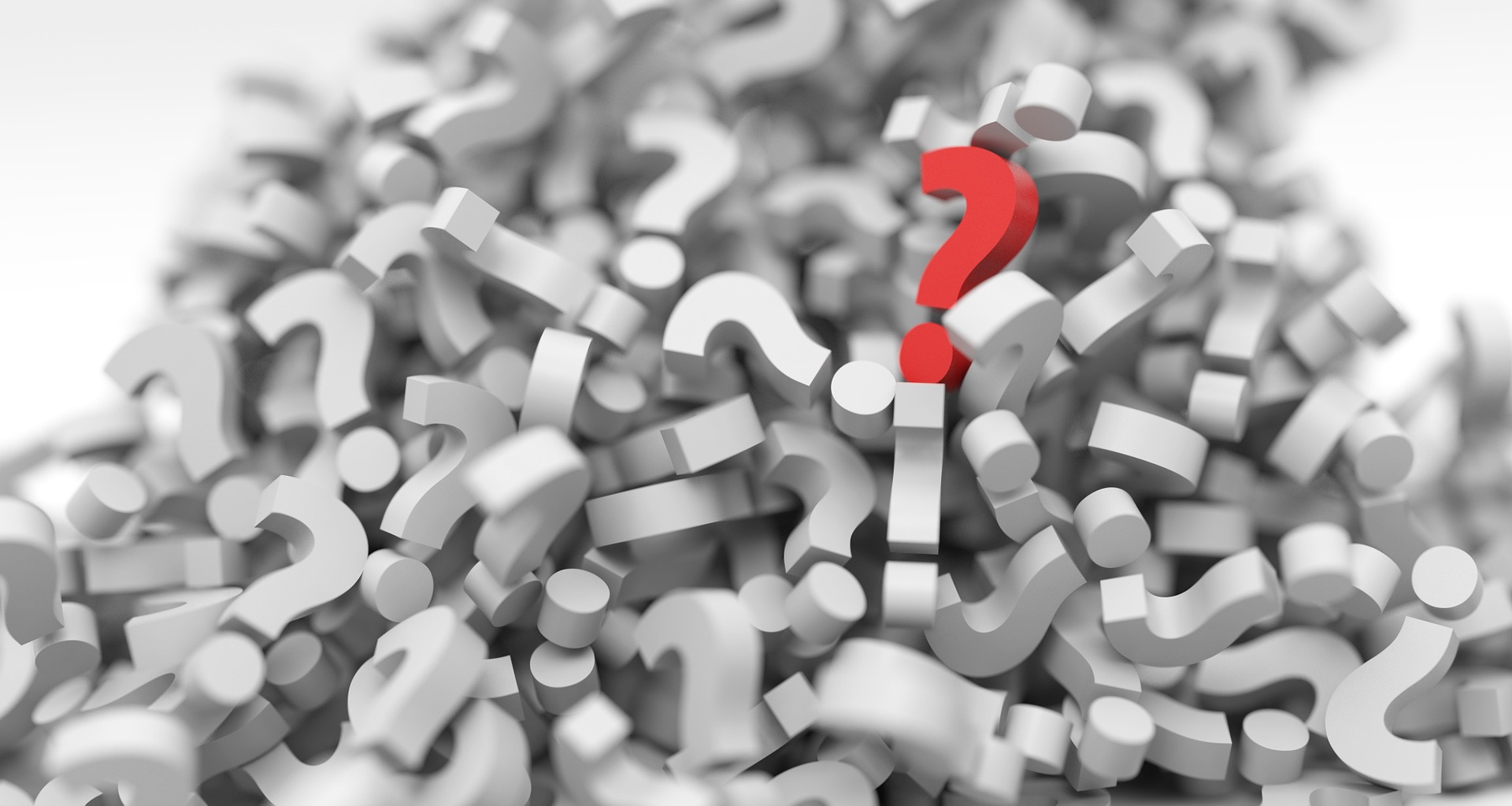 Proč?
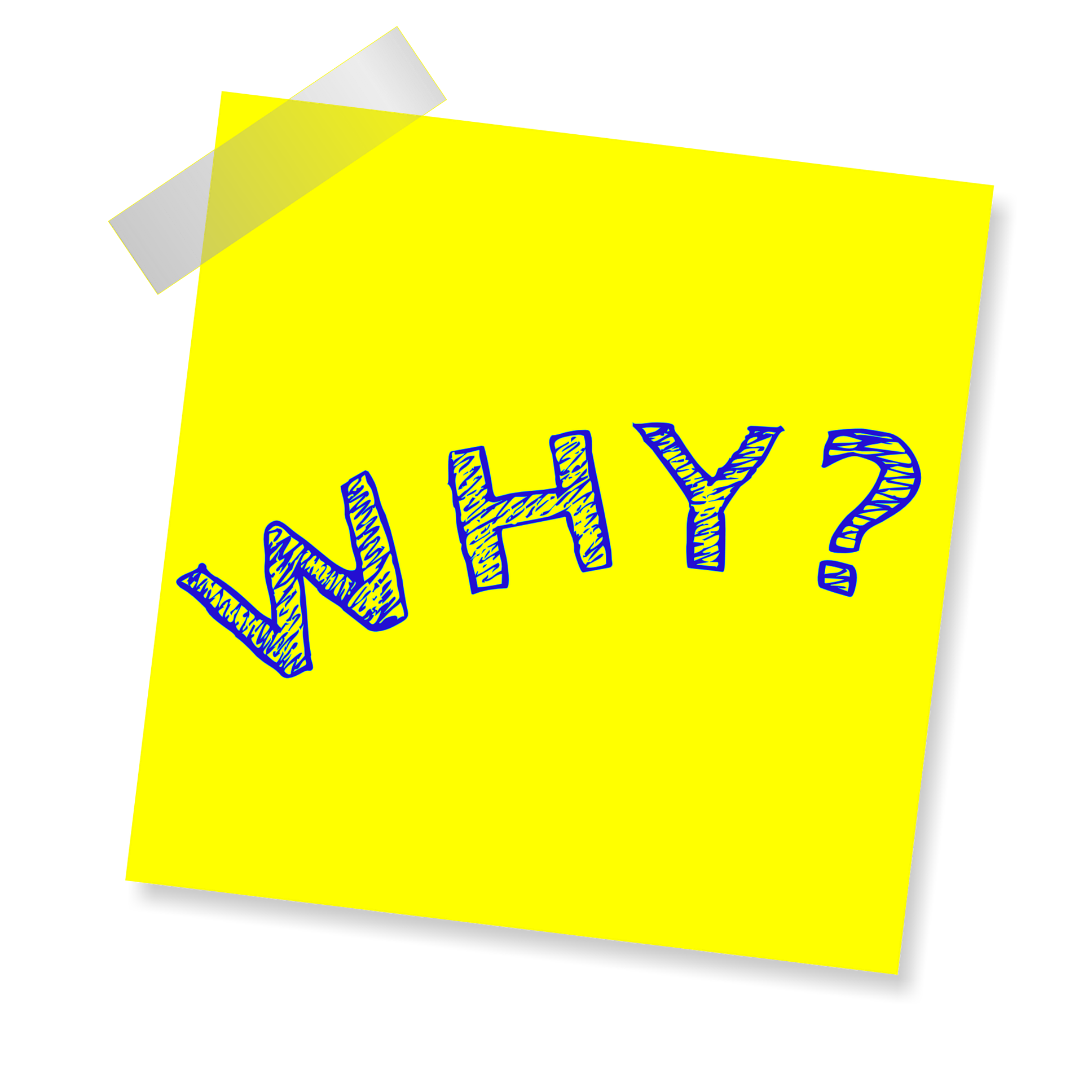 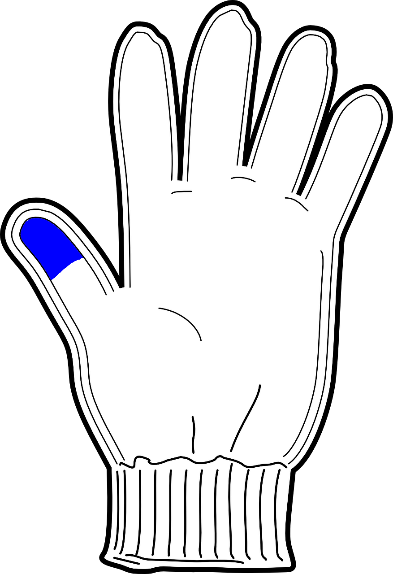 (cíl)
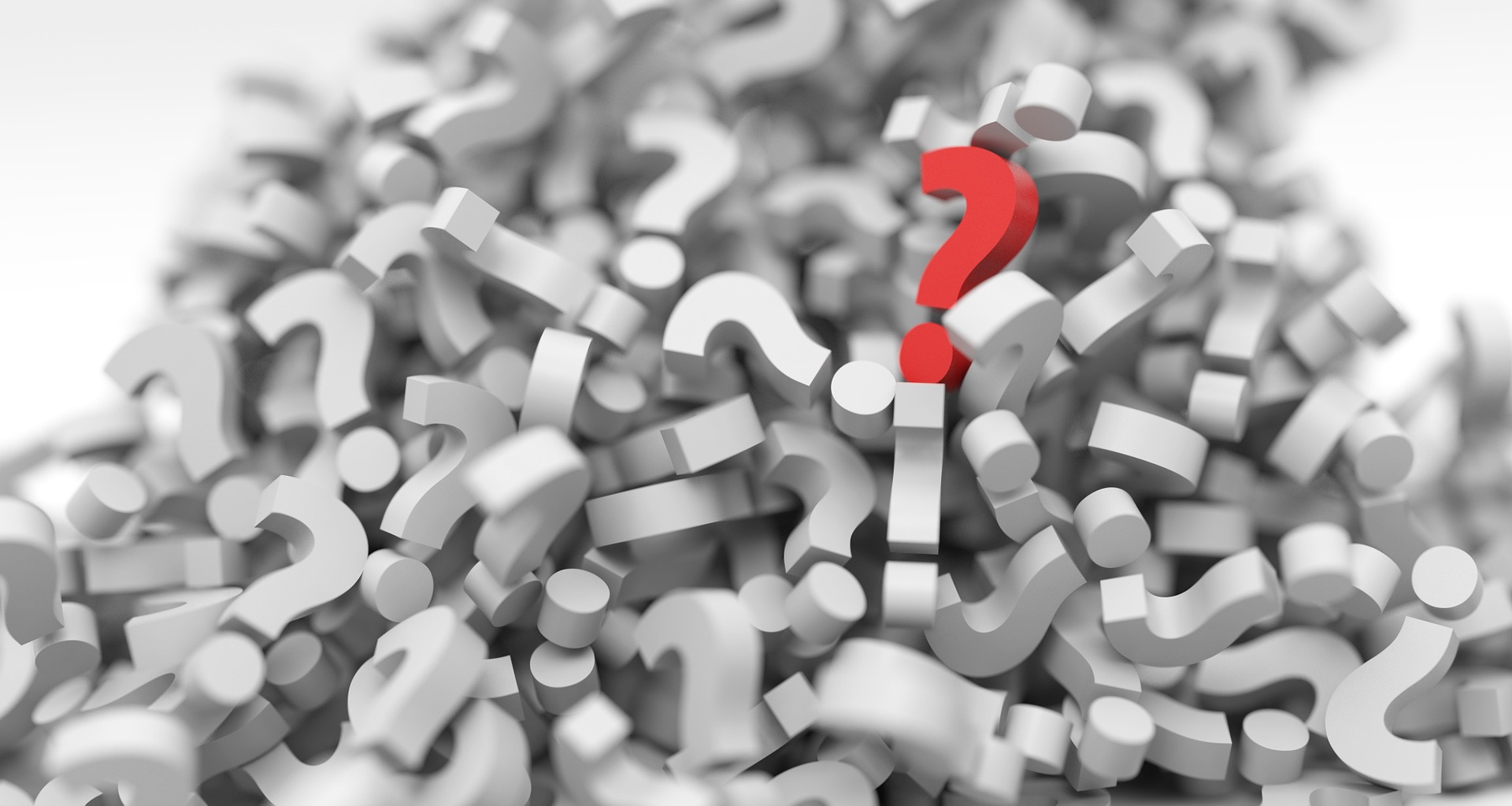 Proč?
Referát?
Třídní schůzka?
Zasedání školního parlamentu?
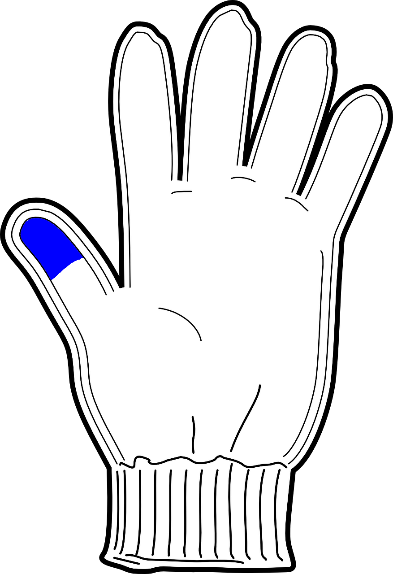 (cíl)
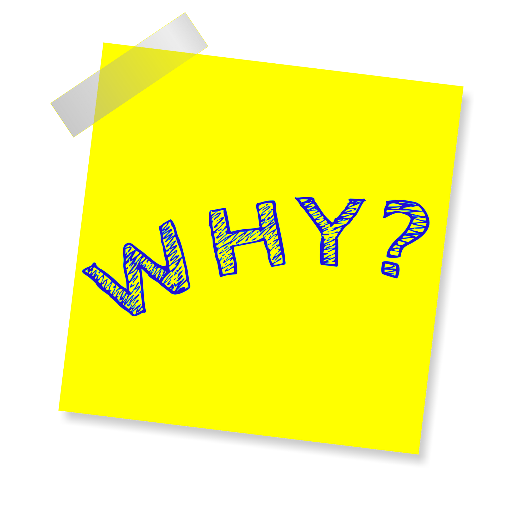 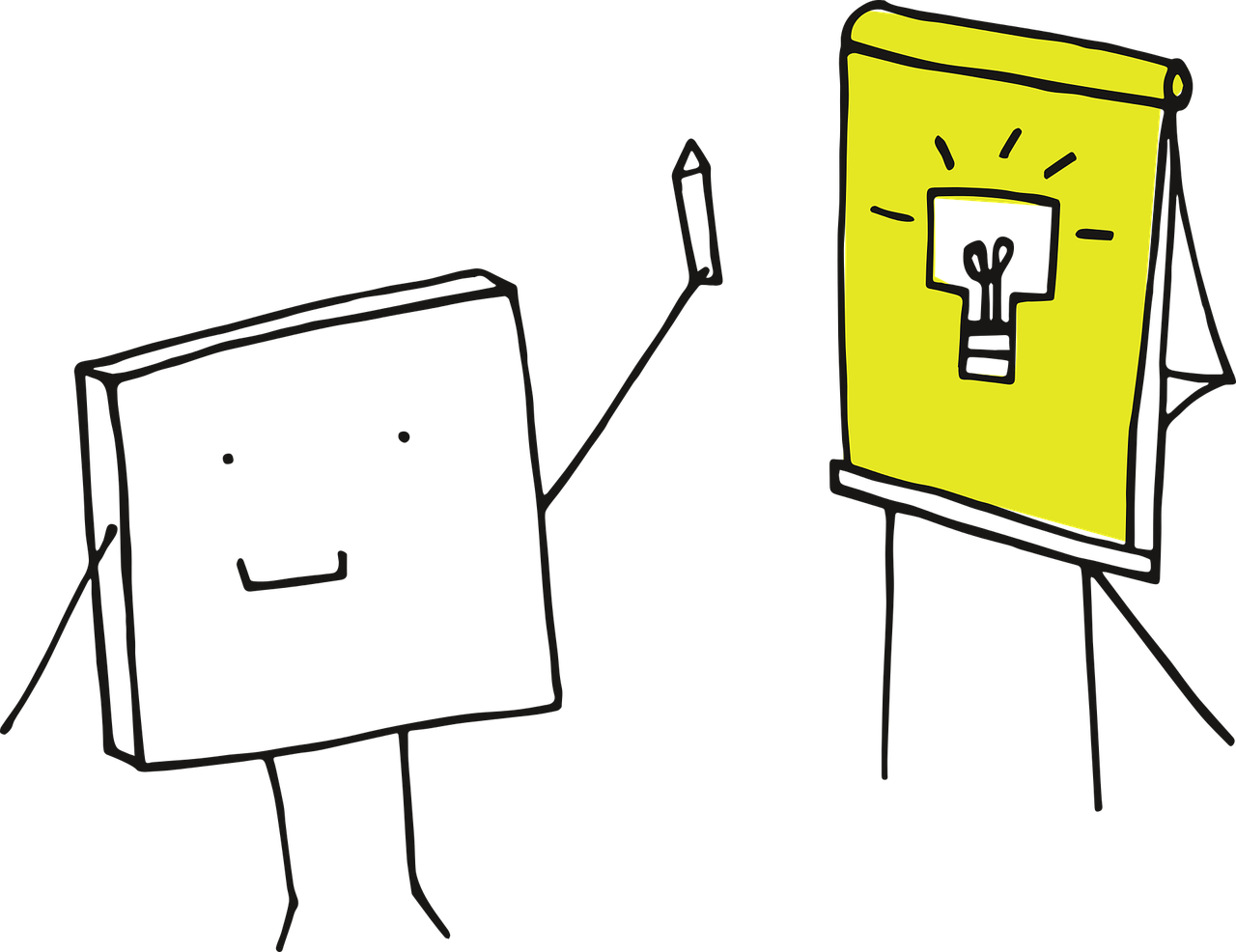 O čem?
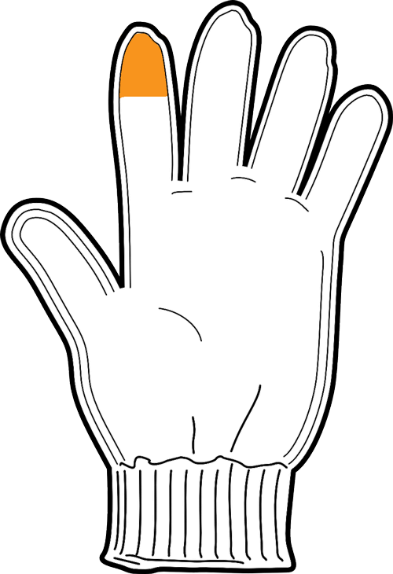 (téma)
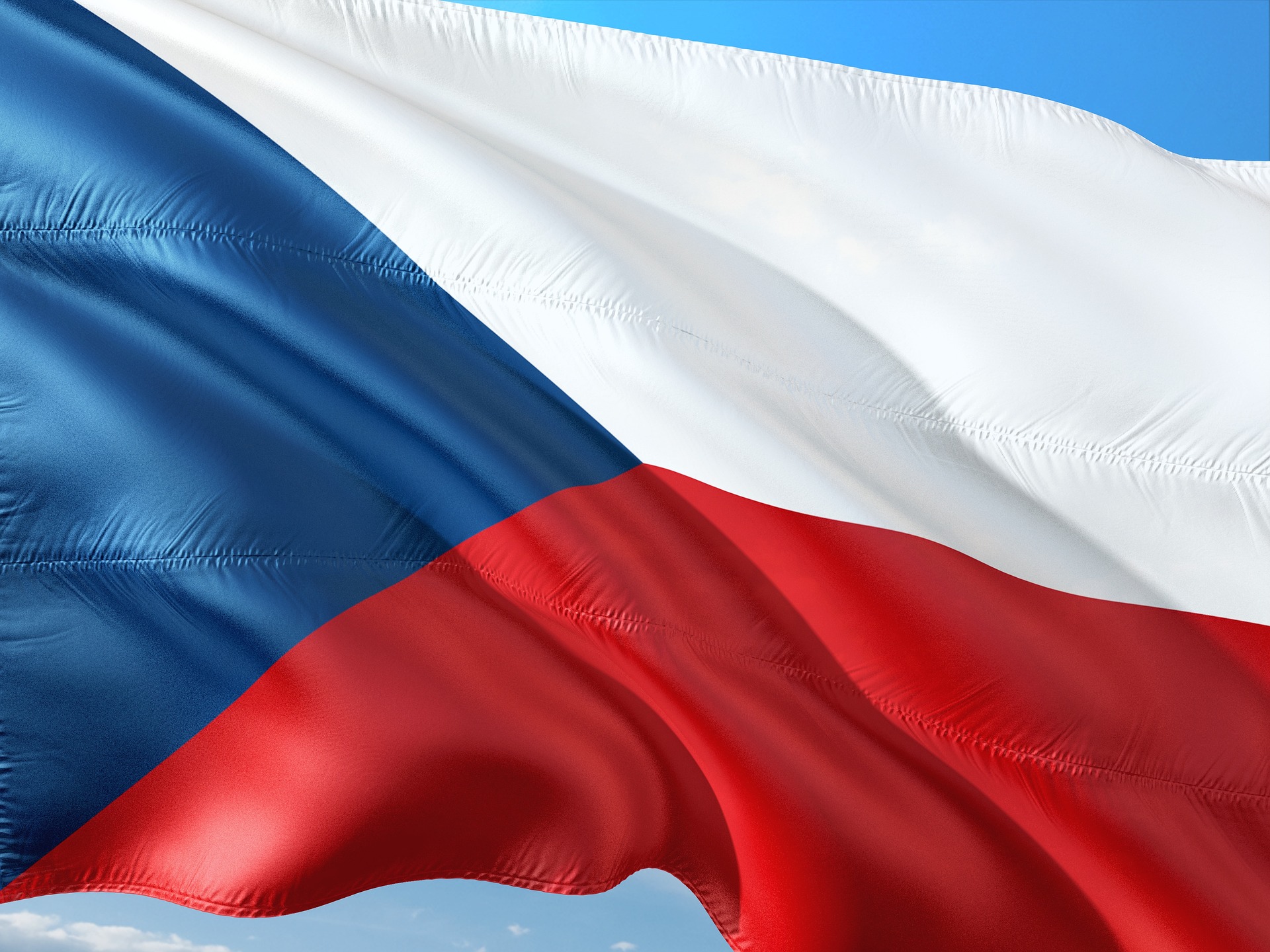 Václav Havel
- 3 body
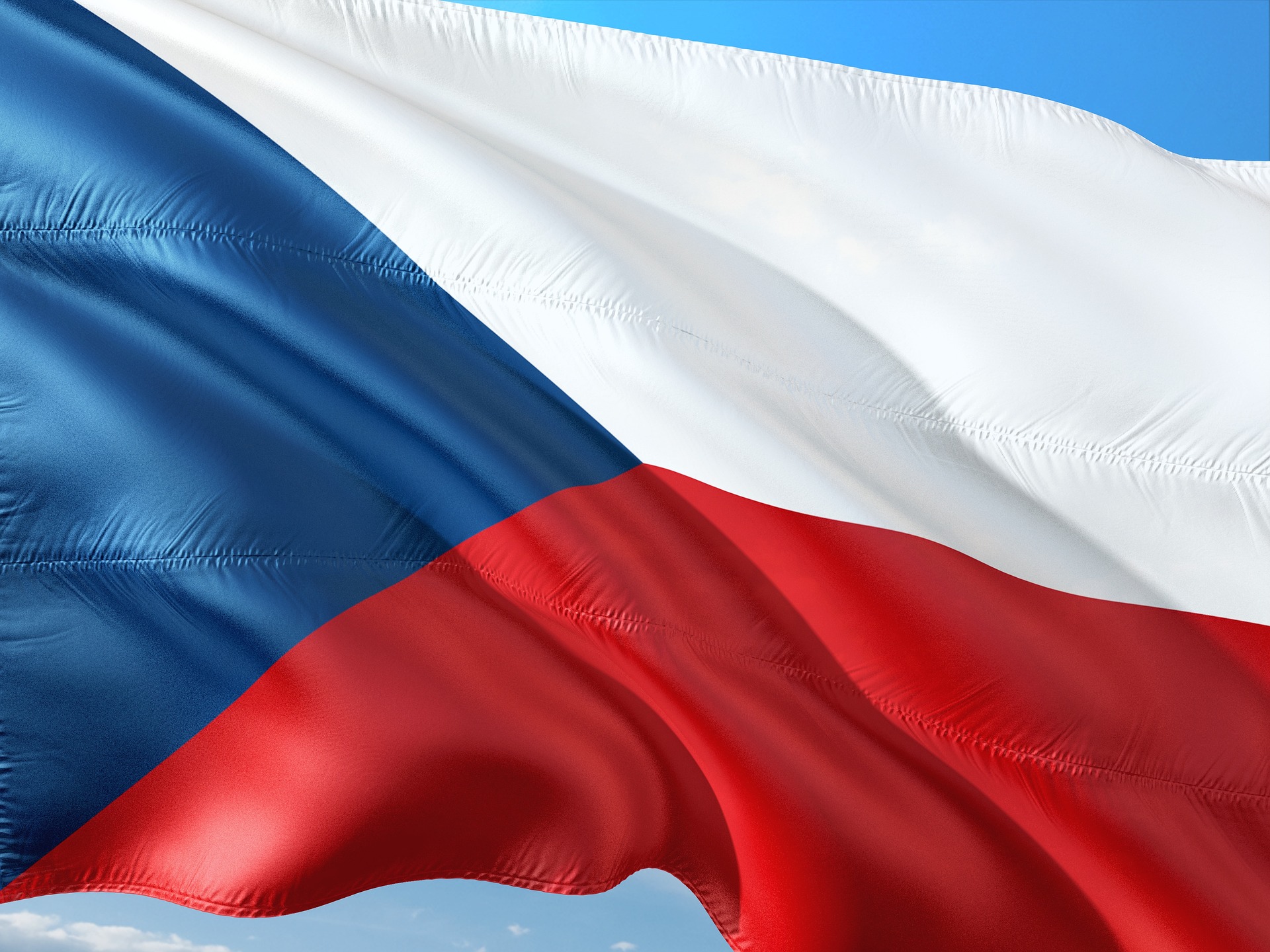 Václav Havel

1) Mládí a období disentu
2) Revoluce a prezidentství
3) Jeho celkový význam
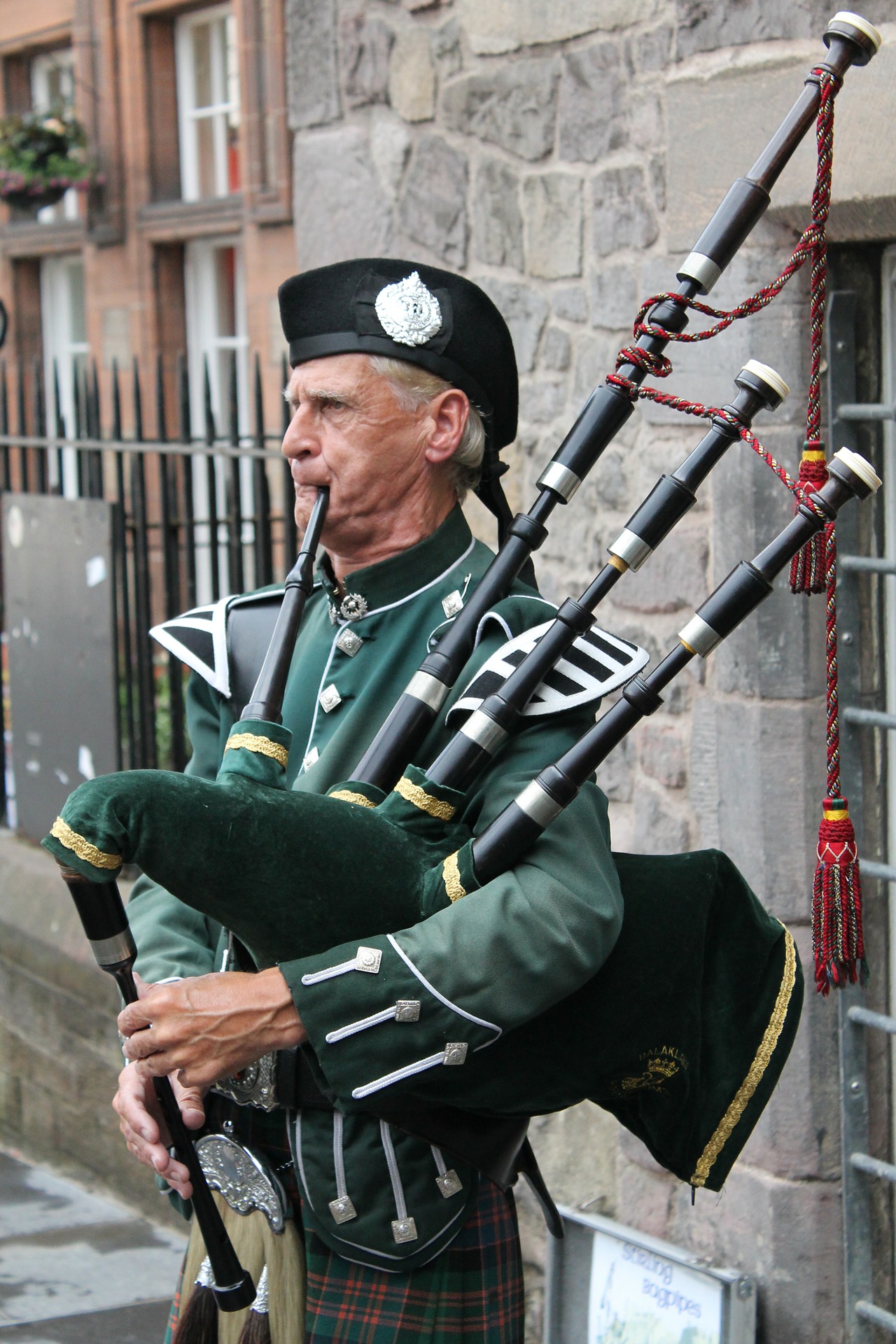 Skotsko

- 3 body
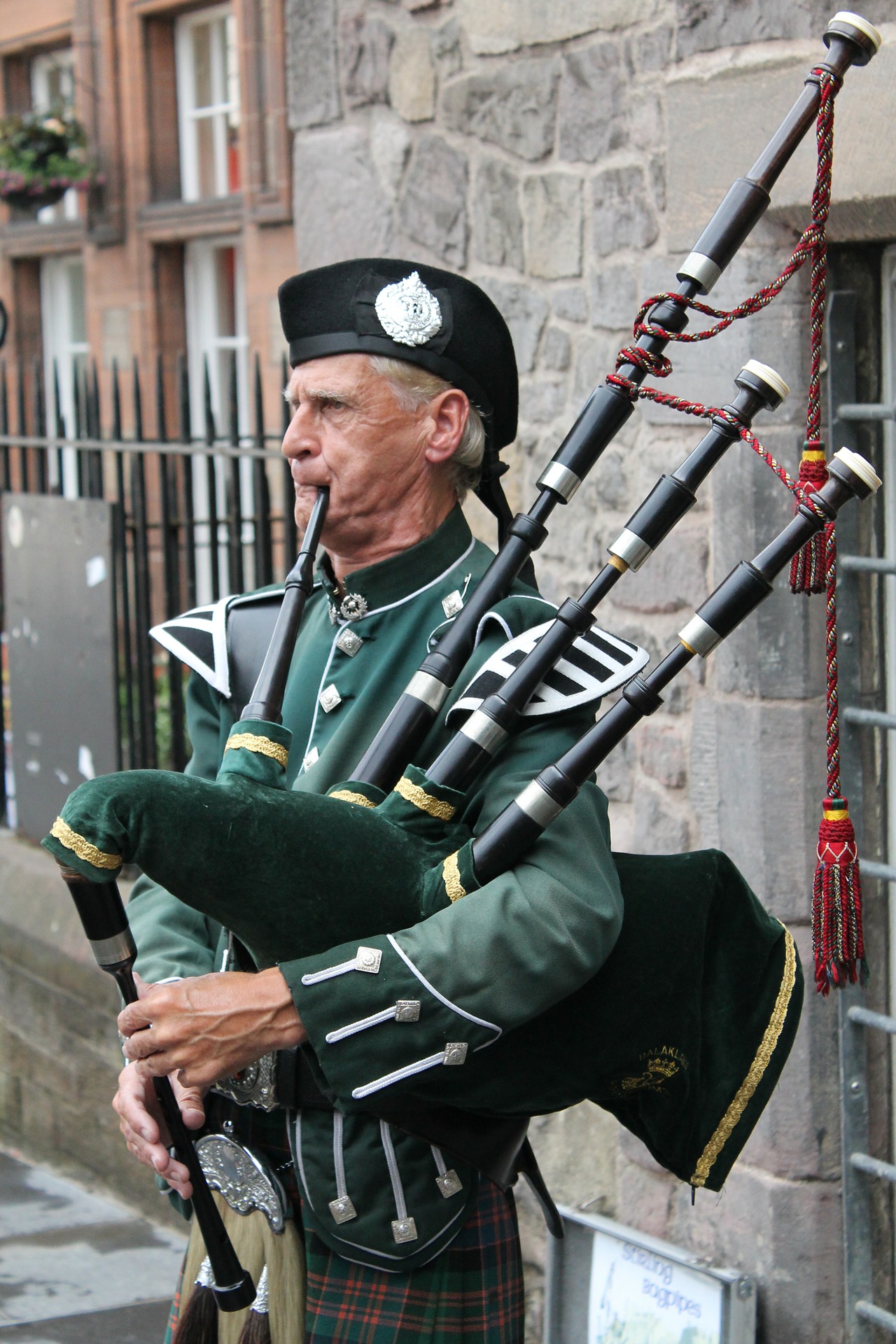 Skotsko

1) Geografické informace a historie
2) Život ve Skotsku / ekonomika
3) Zajímavé zvyky
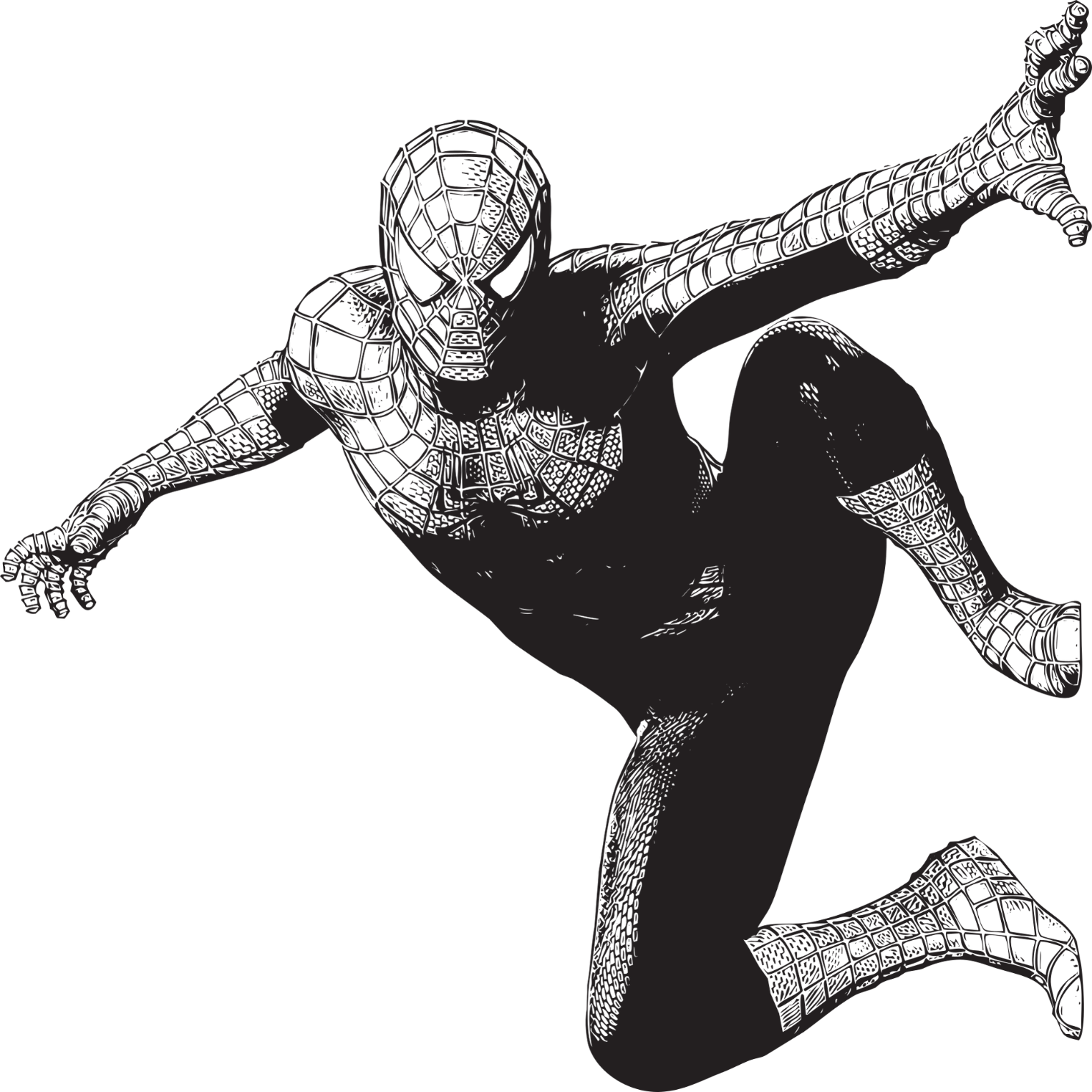 Filmy o superhrdinech

- 3 body
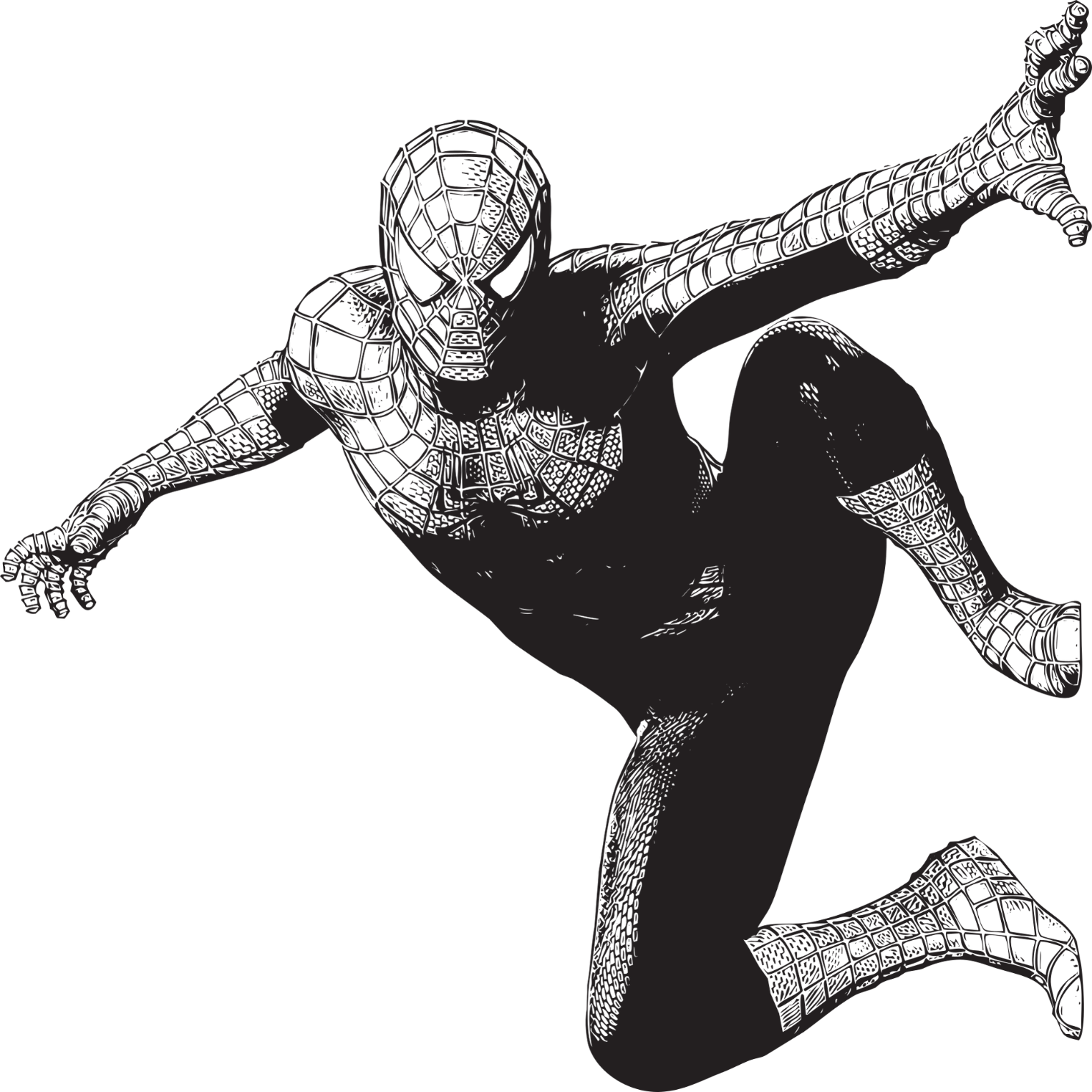 Filmy o superhrdinech

1) Proč jsou populární
2) Marvel
3) Oblíbení superhrdinové
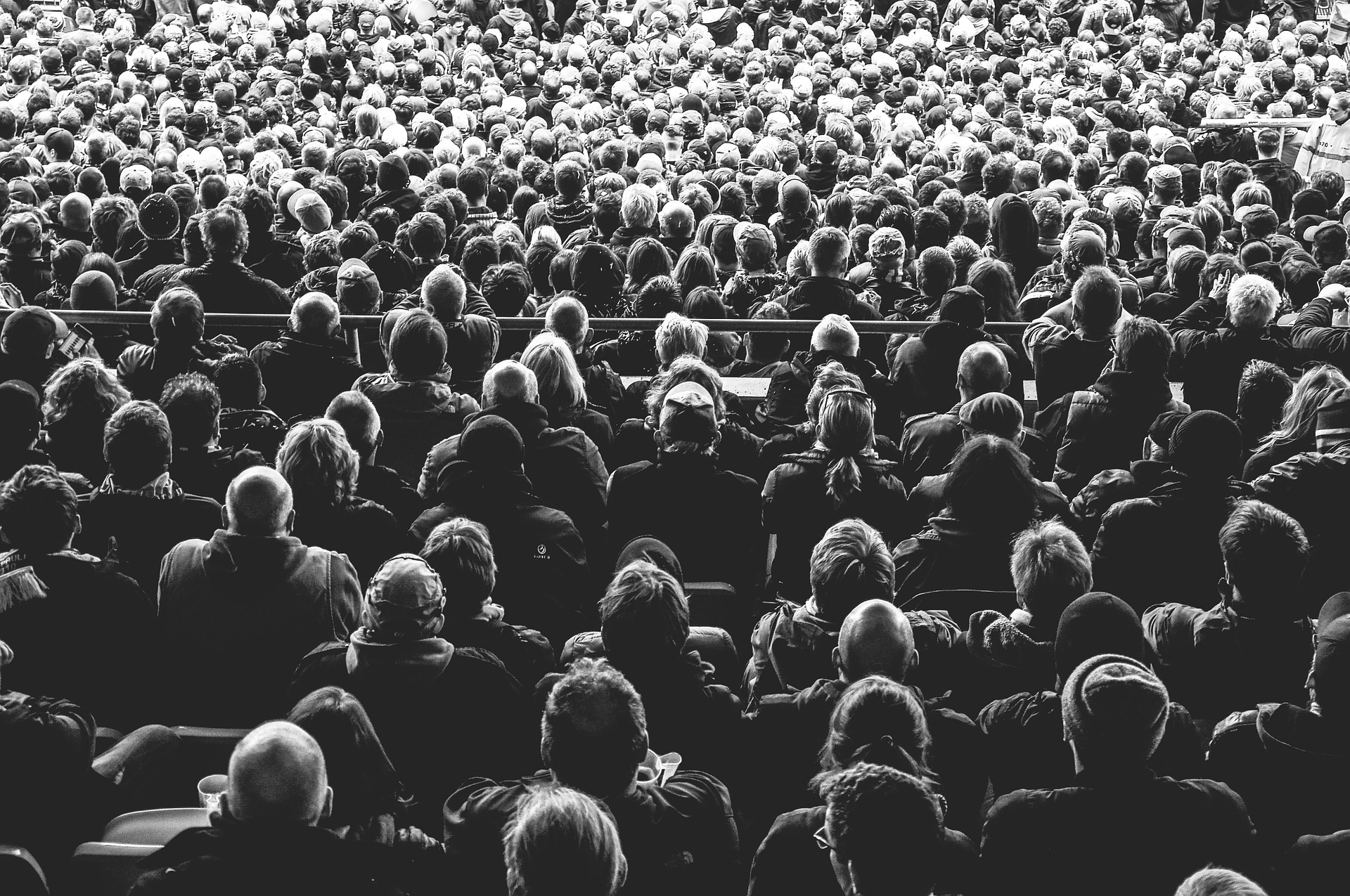 Komu?
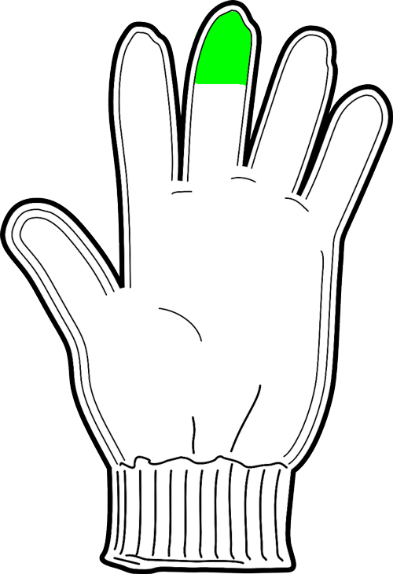 (publikum)
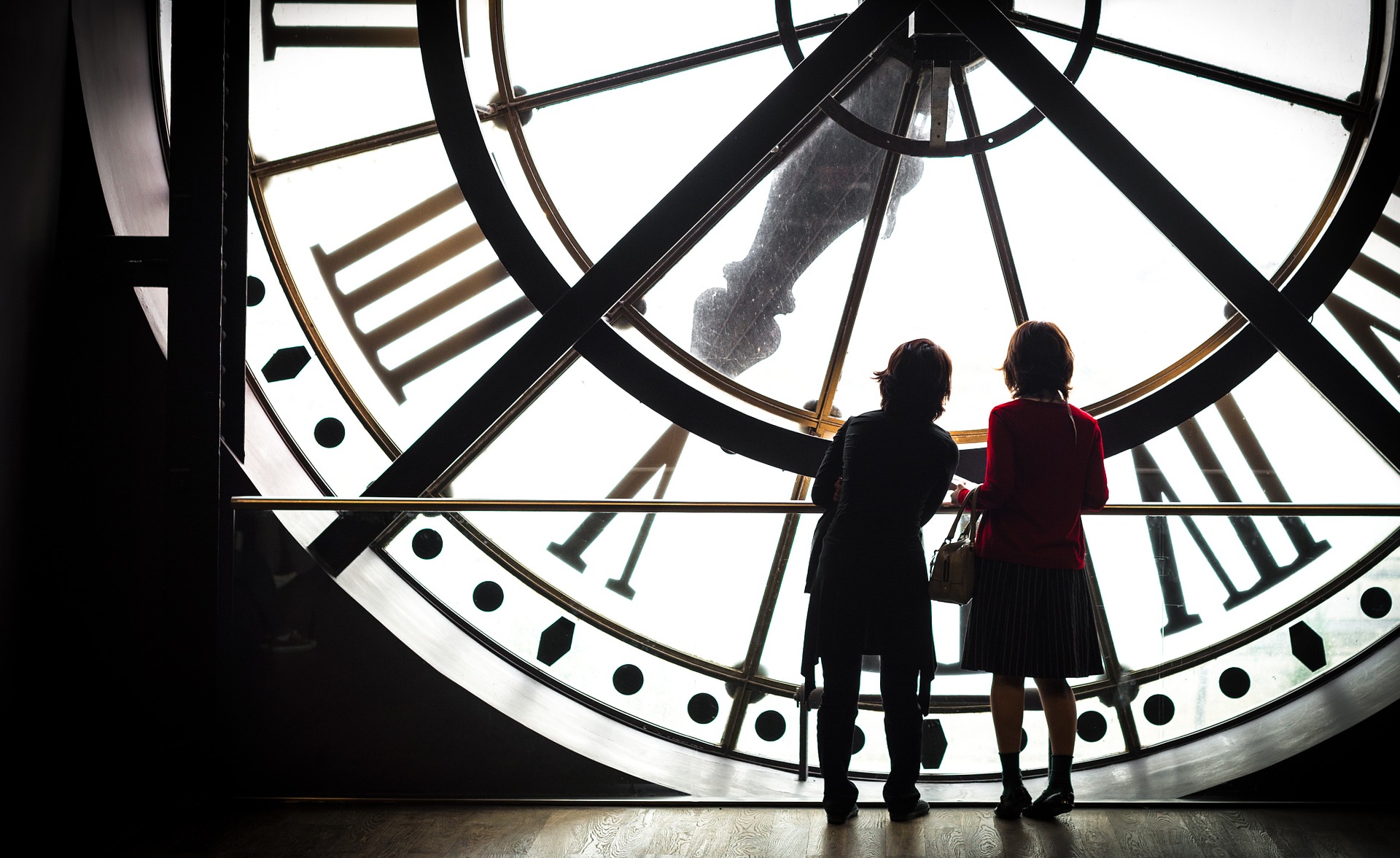 Kdy a kde?
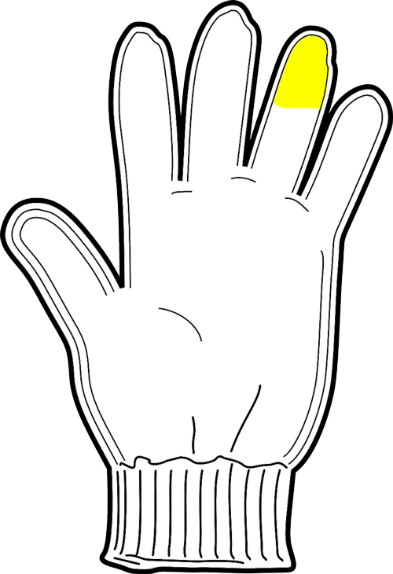 (čas a místo)
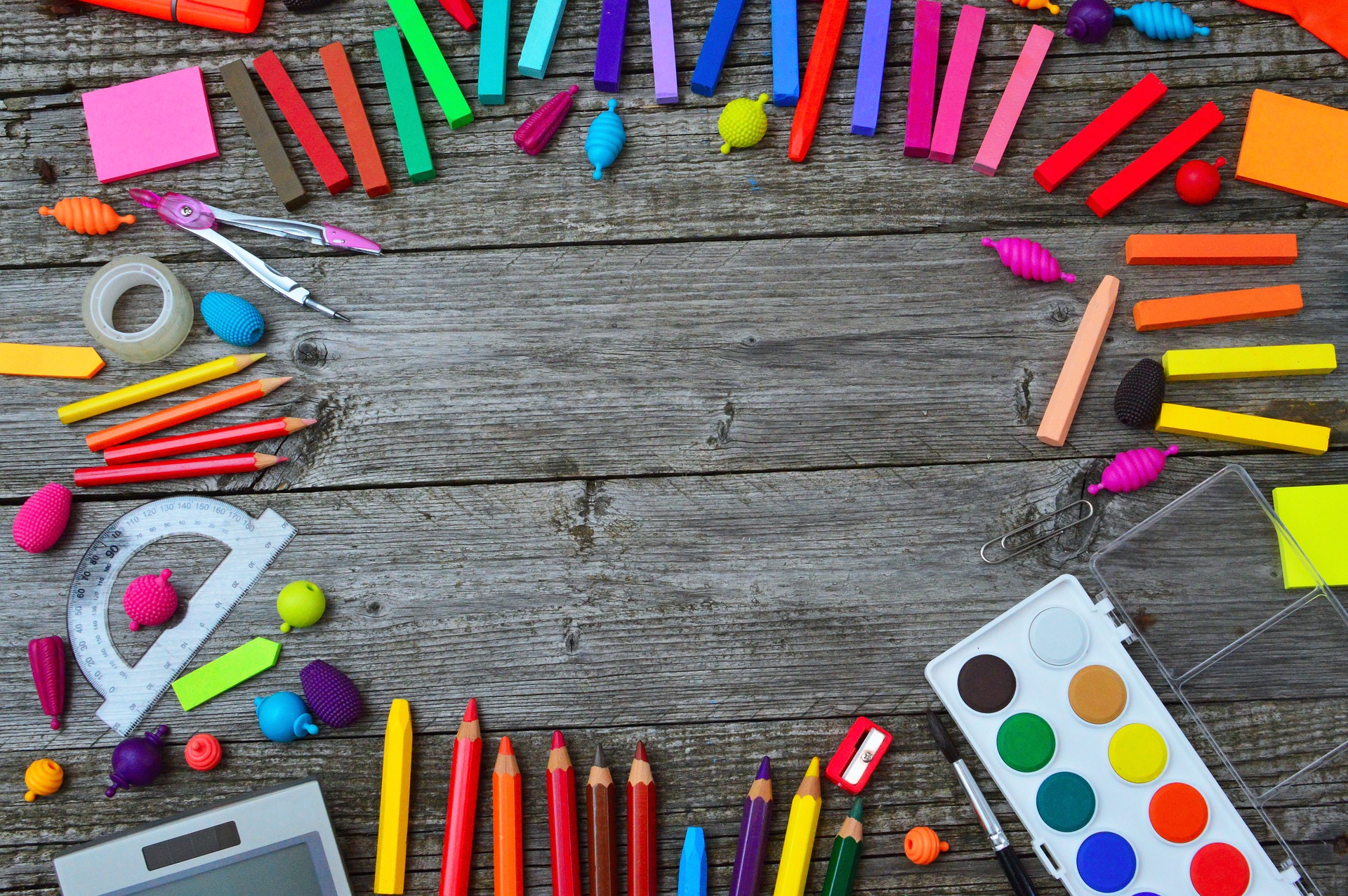 Jak a
s čím?
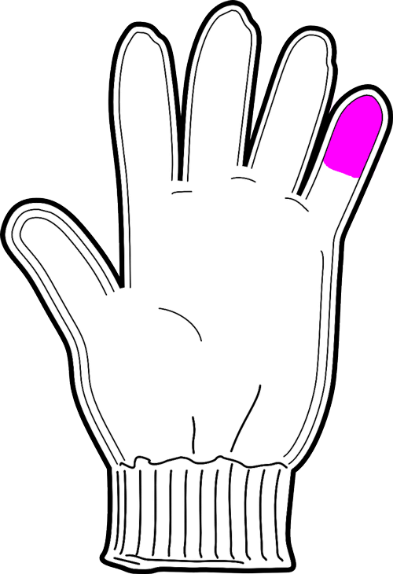 (nástroje a pomůcky)